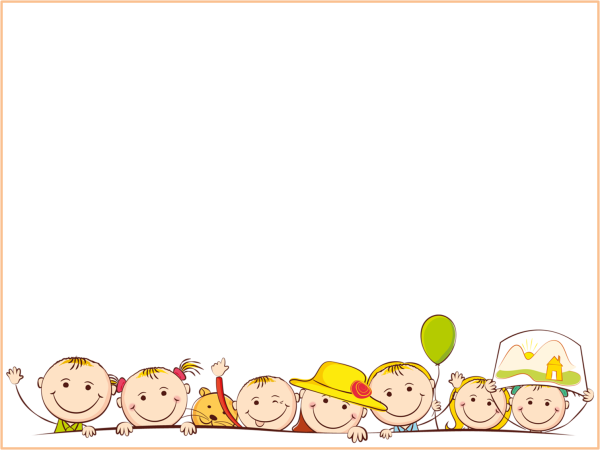 ГОРОД МАСТЕРОВ «ПРОФИГРАД»: ИГРАЯ, ПРОБУЕМ ПРОФЕССИИОРГАНИЗАЦИЯ ВНЕУРОЧНОЙ ДЕЯТЕЛЬНОСТИ
в МБОУ СОШ №3
(с 5-го по 9-й классы)
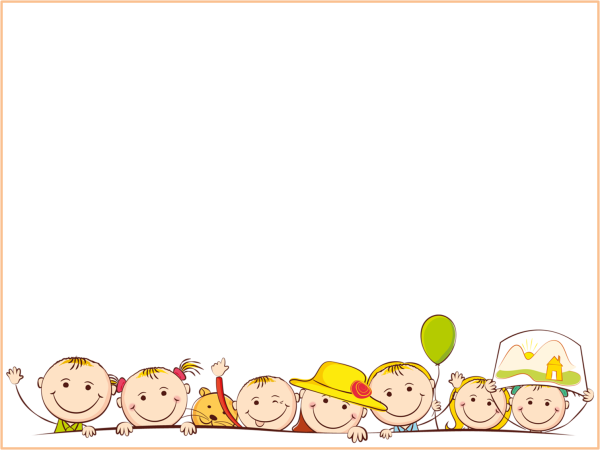 ВНЕУРОЧНАЯ ДЕЯТЕЛЬНОСТЬ –это деятельность, организуемая во внеурочное время для удовлетворения потребностей учащихся в содержательном досуге, их участии в самоуправлении и общественно полезной деятельности.Занятия проводятся в форме КТД, экскурсий, кружков, секций, круглых столов, конференций, диспутов, КВНов, викторин, праздничных мероприятий, классных часов, школьных научных обществ, олимпиад, соревнований, поисковых и научных исследований и т.д.
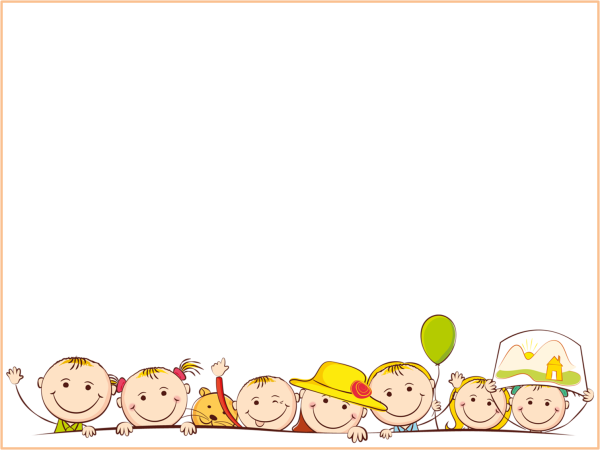 Направления деятельности
ШКОЛА ПРЕДЛАГАЕТ
Проект “Профиград-город мастеров”, который  создает условия для социального, культурного и профессионального самоопределения, творческой самореализации личности ребёнка. Все это реализуется благодаря созданию в школе профориентированной внеурочной деятельности, имеющей ярко выраженную ориентацию занятий по интересам.
Цель: Ознакомление обучающихся с разнообразием мира профессий и их содержанием. Содействие самопознанию обучающихся для правильного самоопределения в профессиональной сфере. Помощь в принятии решения в выборе дальнейшей траектории образования (СПО или ВУЗ?).
ПРОФИГРАД
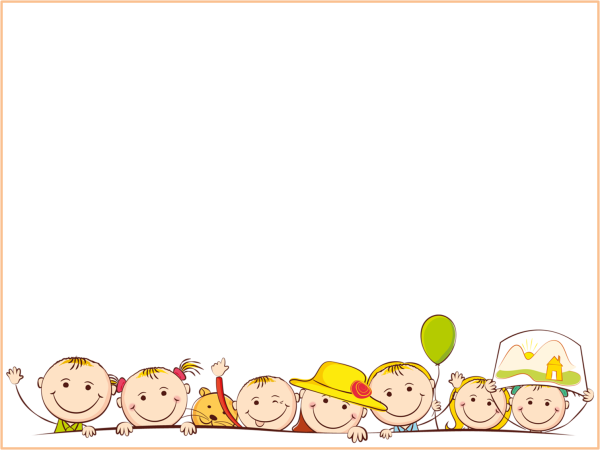 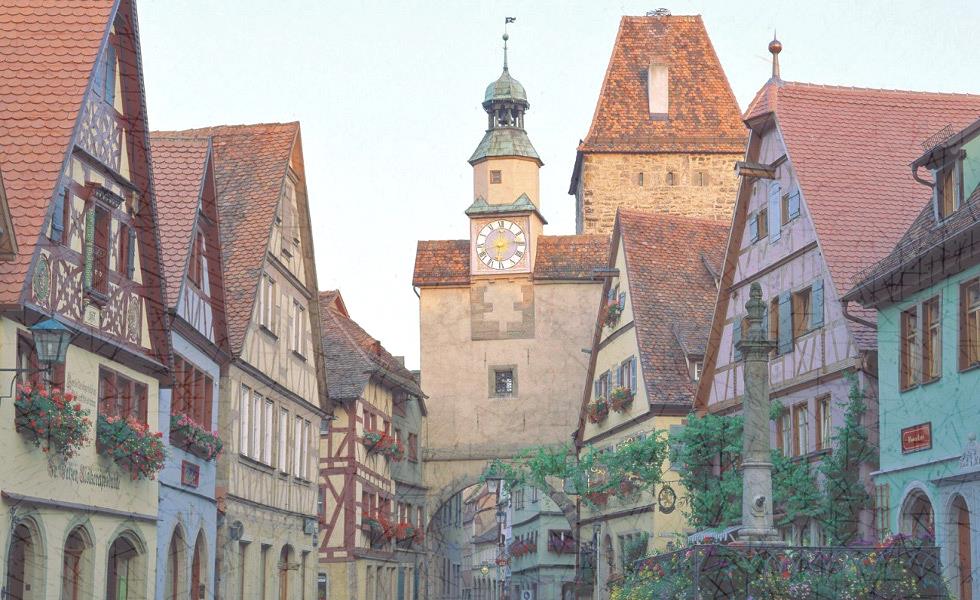 ТЕАТР
МУЗЫКАЛЬНАЯ 
ГОСТИНАЯ
СЛУЖБА
 СПАСЕНИЯ
МАСТЕРСКАЯ
ВОЛШЕБНИКА
ПРЕСС-ЦЕНТР
БОЛЬНИЦА
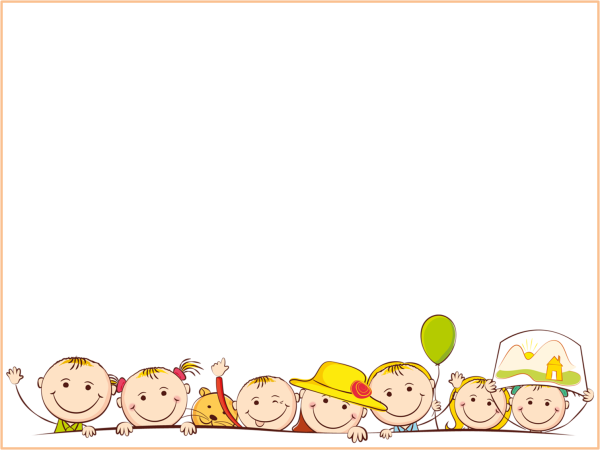 Духовно-
нравственное
СОЦИАЛЬНОЕ
БОЛЬНИЦА
ОБЩЕКУЛЬ-
ТУРНОЕ
ОБЩЕИН-
ТЕЛЛЕКТУАЛЬНОЕ
Спортивно-
оздоровитель-
ное
СЛУЖБА СПАСЕНИЯ
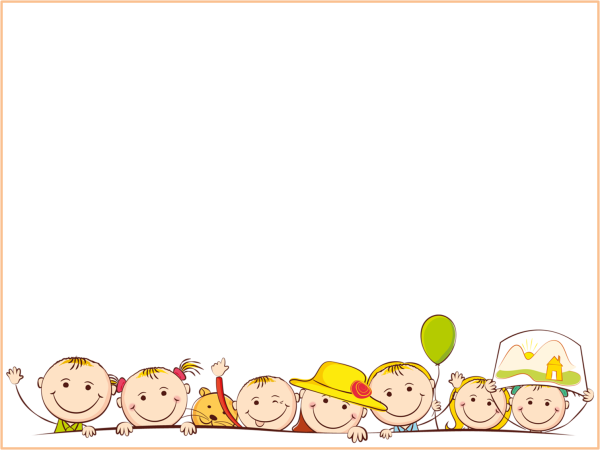 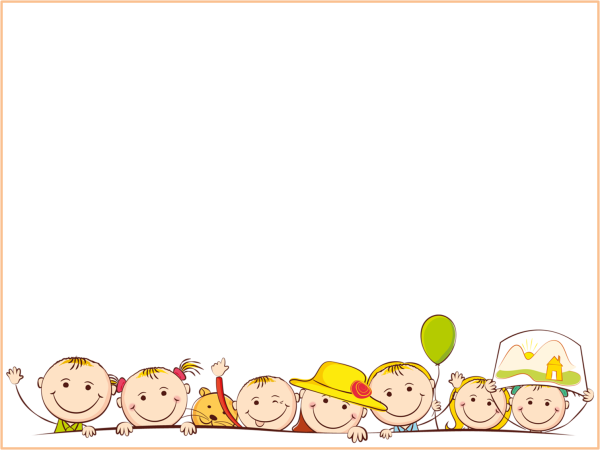 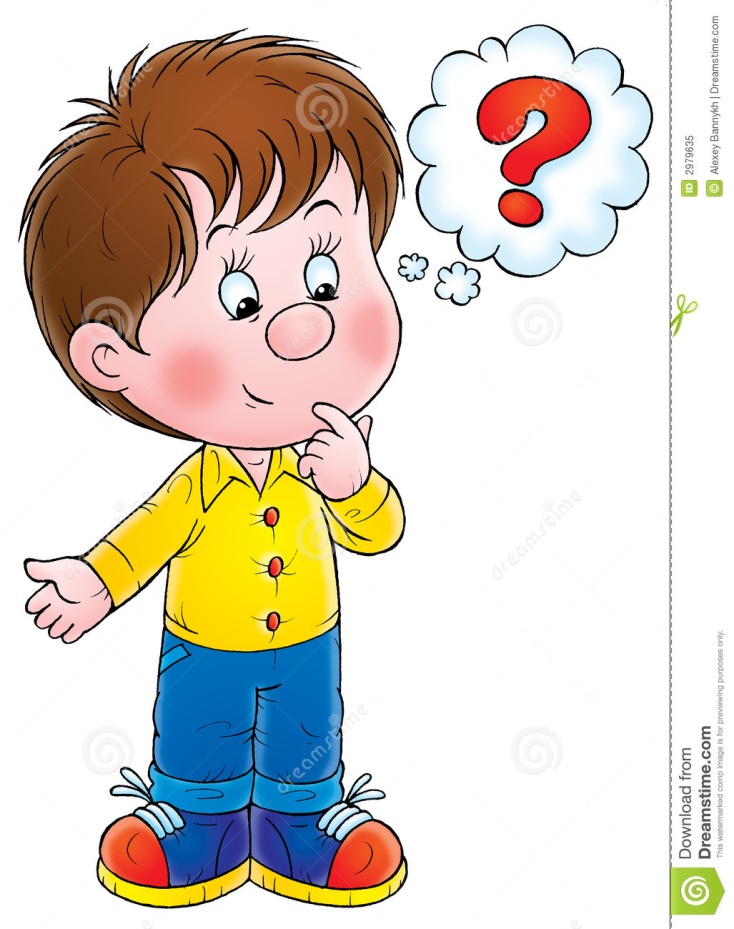 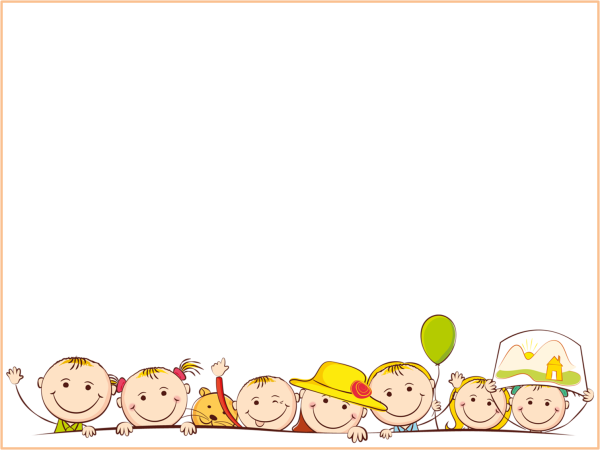 СУББОТА
НАЧАЛО           11-15
КОНЕЦ           13-50